Figure 13. Cytoarchitecture of area hIP3. From top to bottom: cell-body–stained brain section with the marked location ...
Cereb Cortex, Volume 18, Issue 4, April 2008, Pages 846–867, https://doi.org/10.1093/cercor/bhm116
The content of this slide may be subject to copyright: please see the slide notes for details.
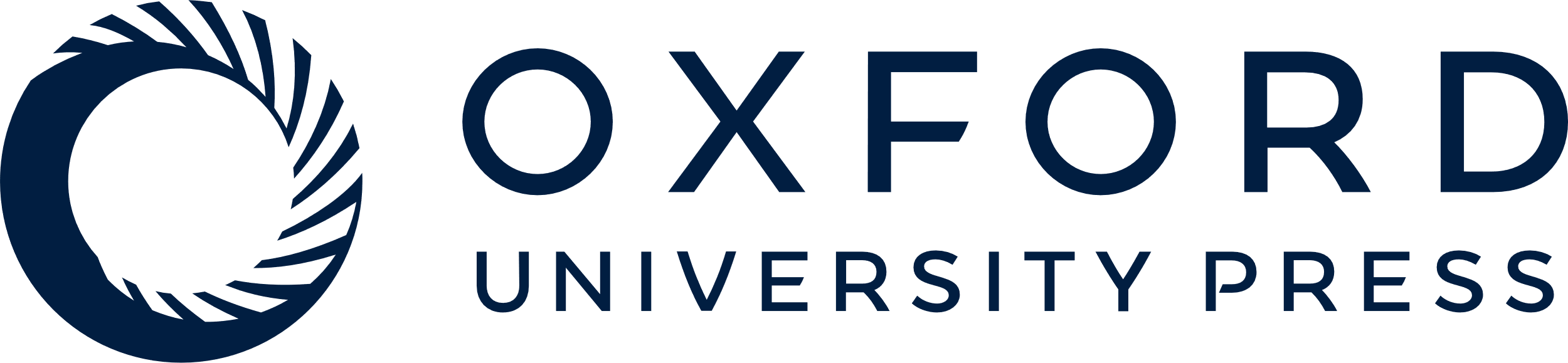 [Speaker Notes: Figure 13. Cytoarchitecture of area hIP3. From top to bottom: cell-body–stained brain section with the marked location of the rotated microphotograph shown below and mean GLI profile averaged across hemispheres and brains. The profile is PLWN corrected separately for this area to reveal differences in laminar width. Dotted lines correspond to the standard deviation, and vertical lines demarcate the average cortical depths of the interlaminar borders. Asterisks indicate the bright narrow stripe above layer IV and its representation in the GLI profile. Arrowheads indicate the missing sublamination in layer V in the GLI profile (n = 10).


Unless provided in the caption above, the following copyright applies to the content of this slide: © The Author 2007. Published by Oxford University Press. All rights reserved. For permissions, please e-mail: journals.permissions@oxfordjournals.org]